Protilátky – Ab = antibody

 produkt plasmatických buněk (zralé B-lymfocyty)
 bílkovina/protein, 4 proteinové řetezce,
  2 lehké a 2 těžké
 rozpoznání cizorodého materiál – antigenu
	=> regulace imunitních/obranných reakcí
 detekce antigenů ve výzkumu
 antigen – látka na kterou je protilátka se
  schopná specificky navázat
 imunogen – struktura schopná
  vyvolat tvorbu protilátek 

 monoklonální x polyklonální => dle původu
 (jeden nebo více klonů produkujících buněk)

 primární x sekundární x terciální => dle použití...
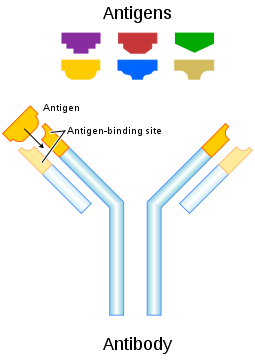 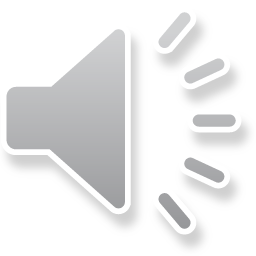 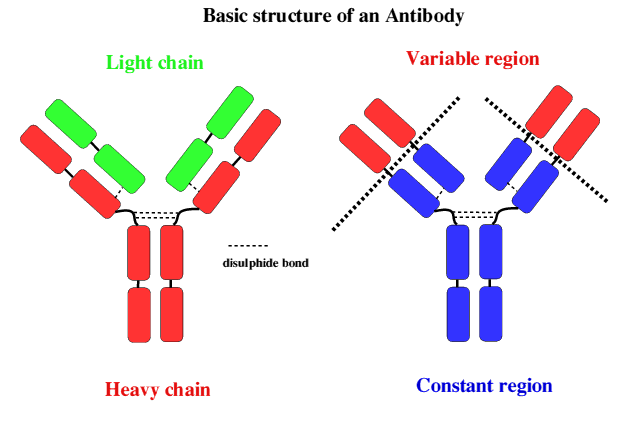 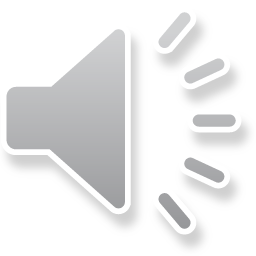 Úloha protilátek v organismu
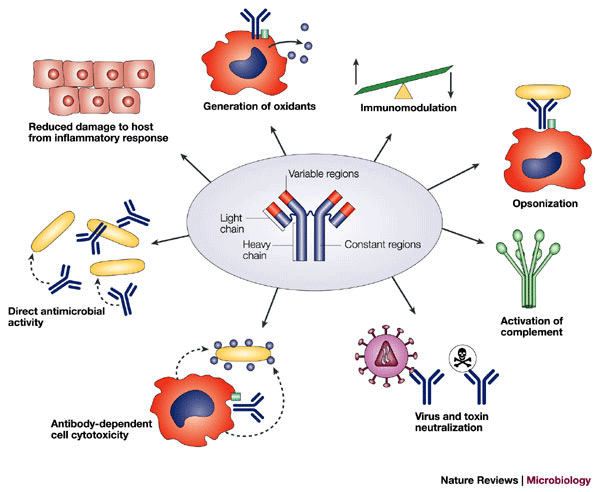 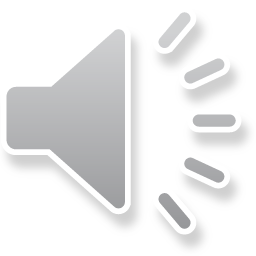 Jsou produkovány
plasmatickými B-lymfocyty!
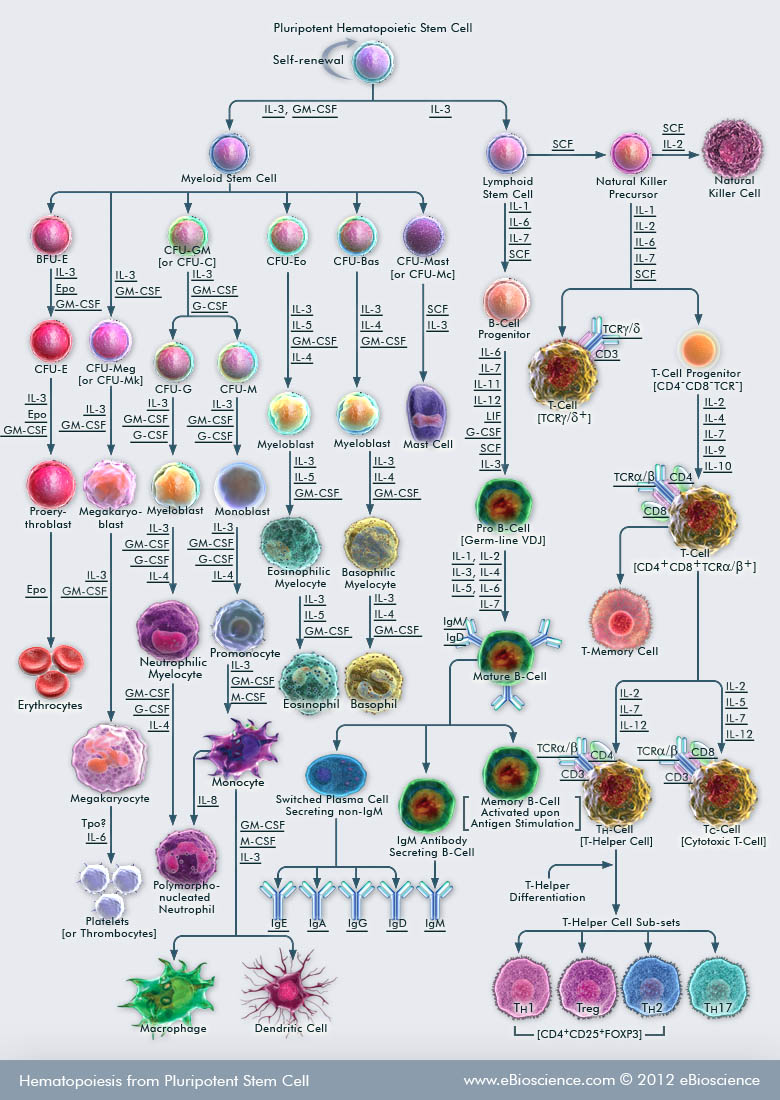 Kde protilátky vznikají?
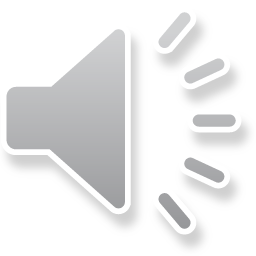 Polyklonální protilátky
- původem z více klonů
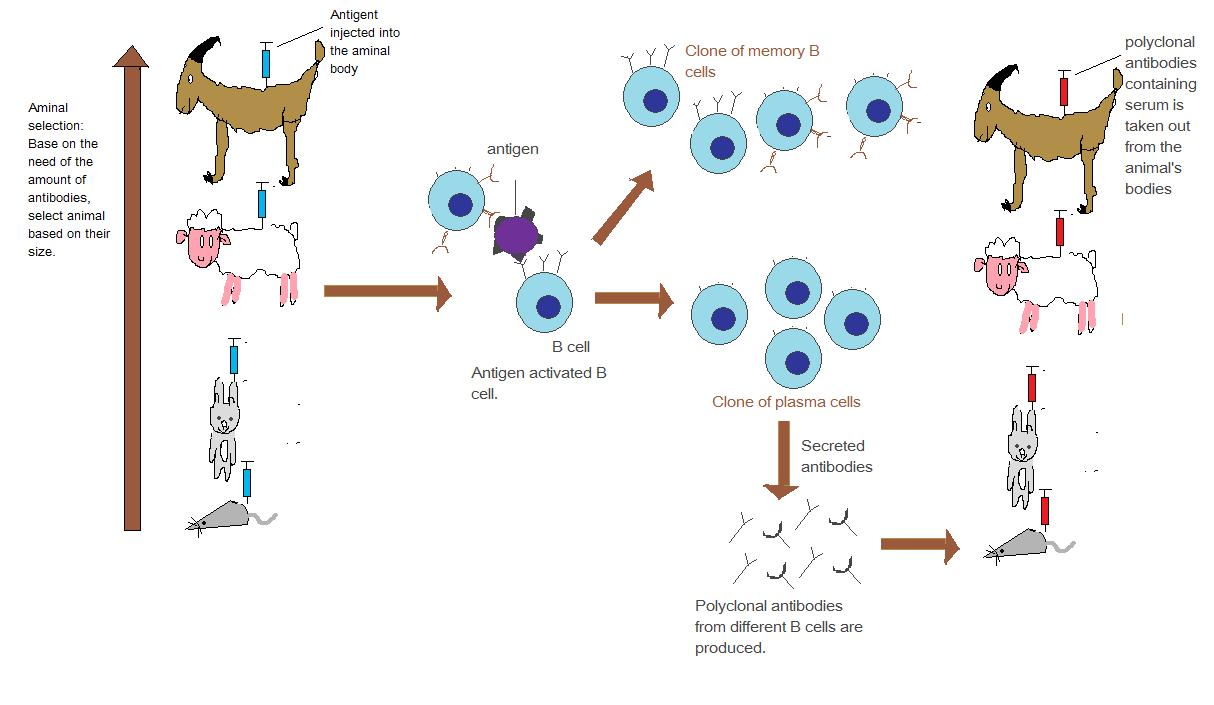 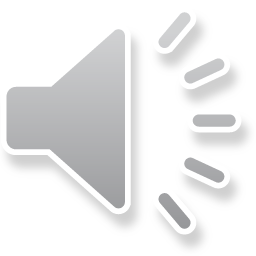 Monoklonální protilátky
- původem z jediného klonu!!!
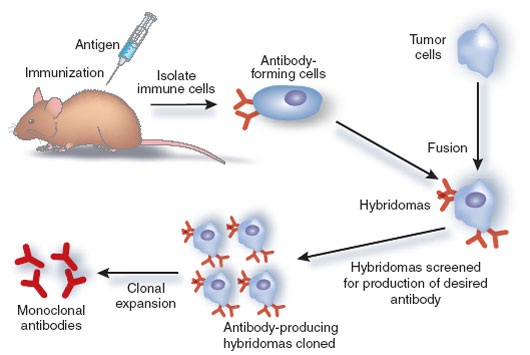 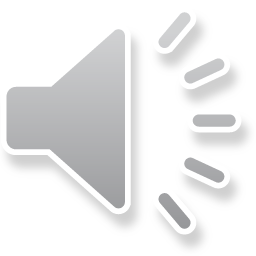 Schematický princip imunodetekce
Enz
Enz
Sekundární protilátka
Primární protilátka
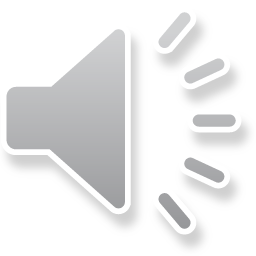 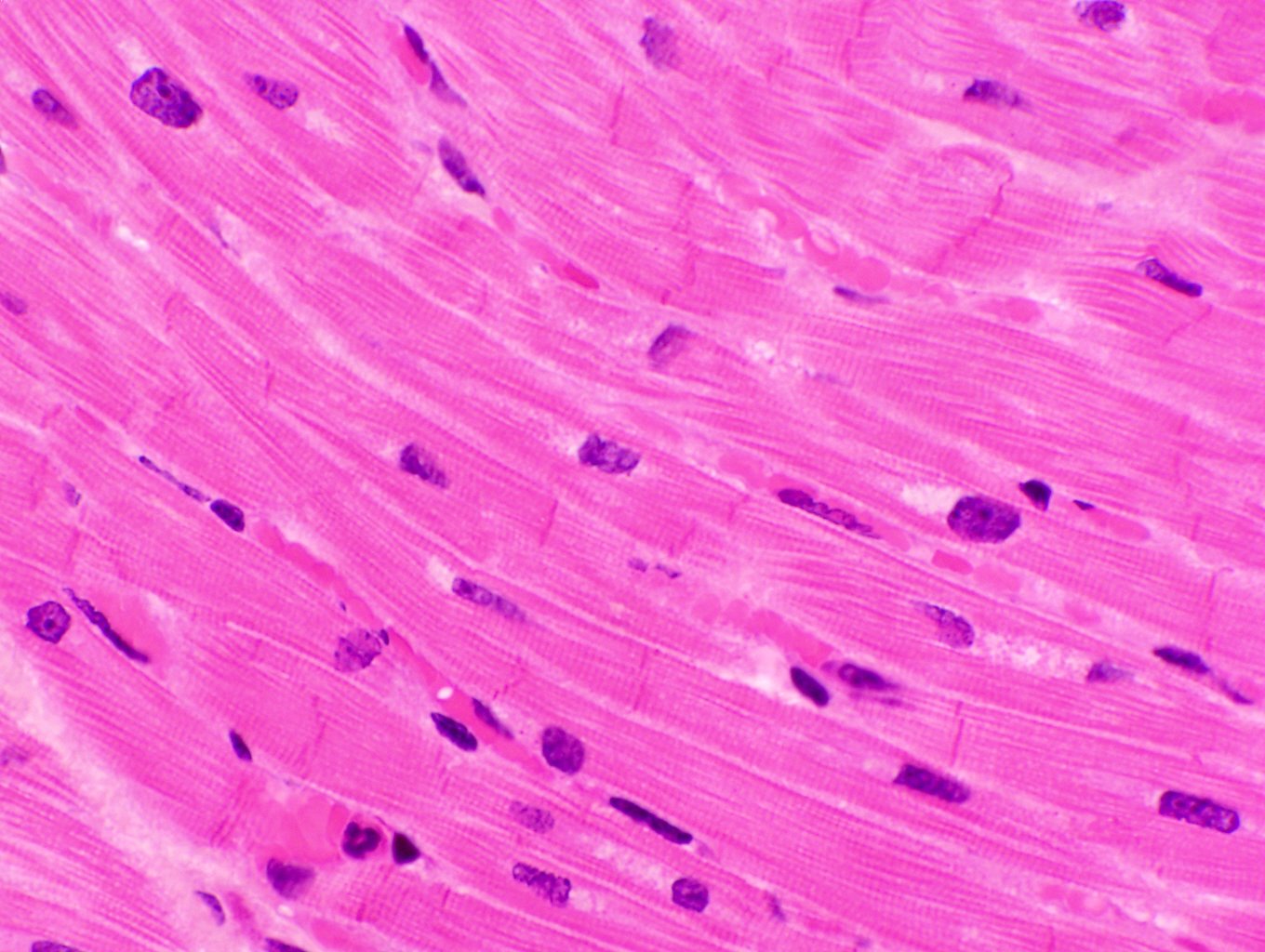 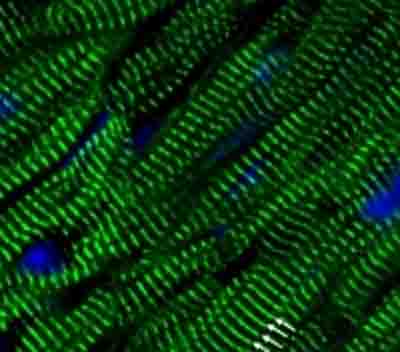 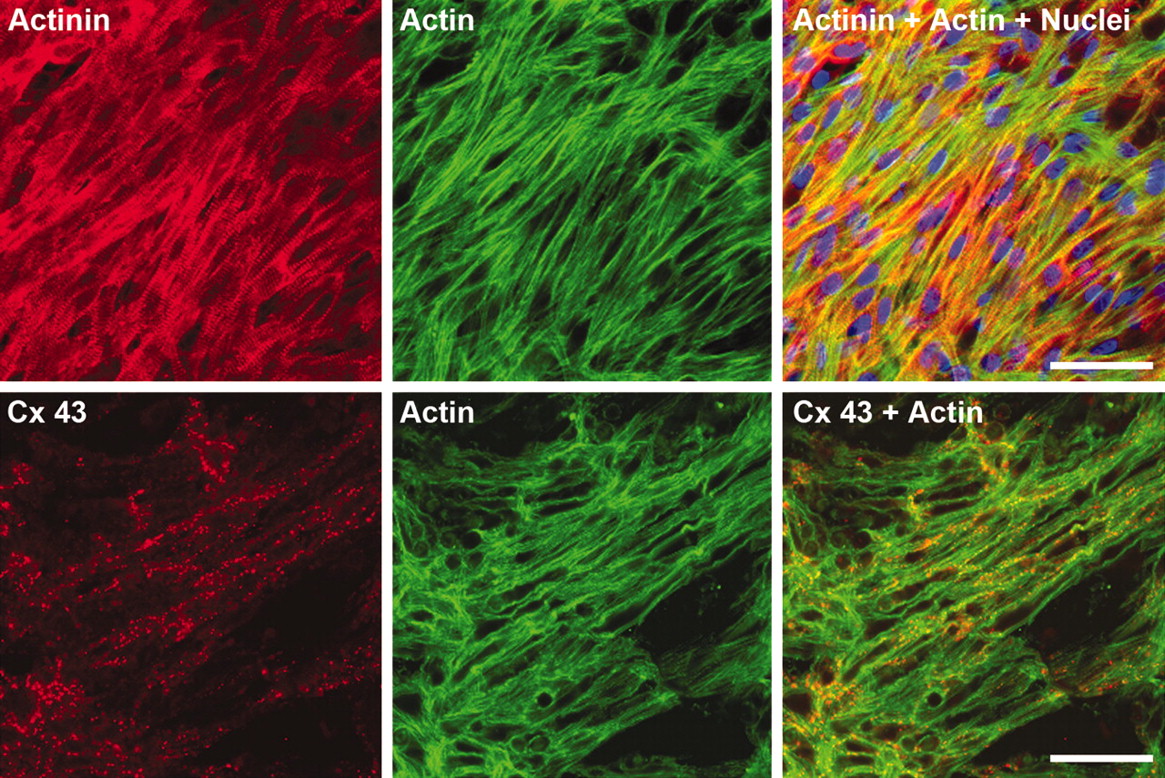 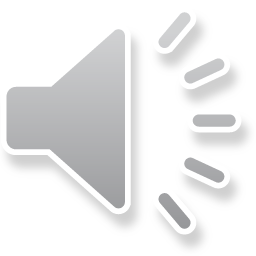 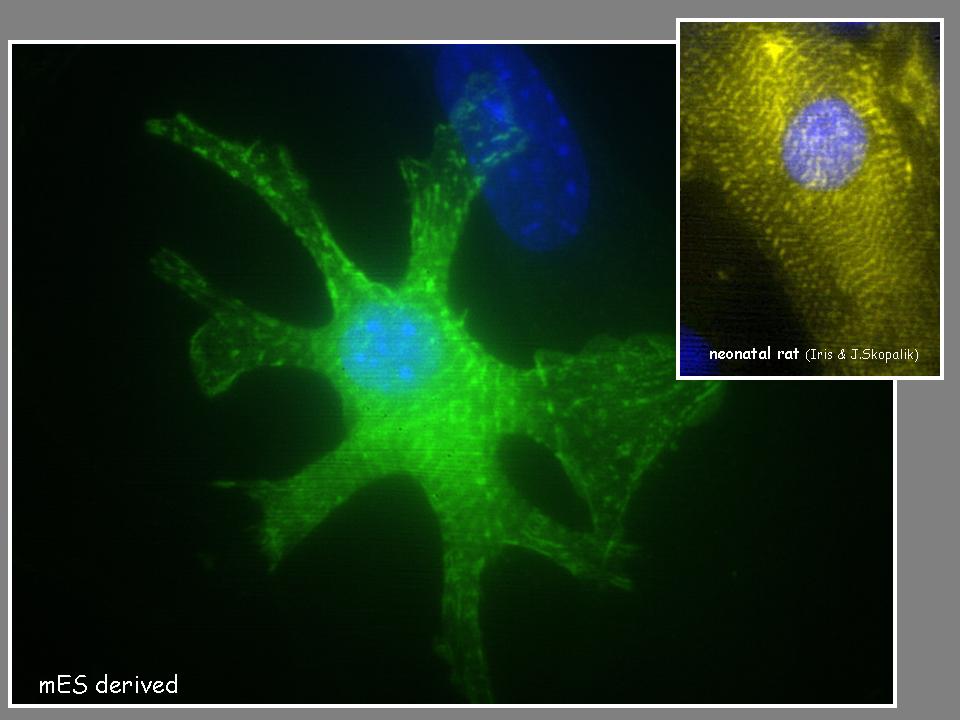 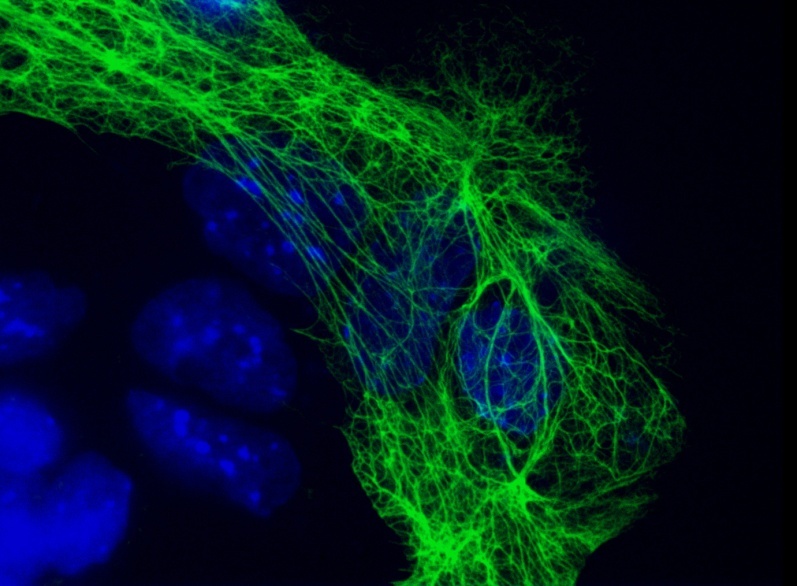 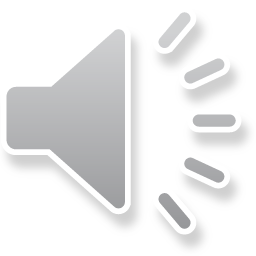 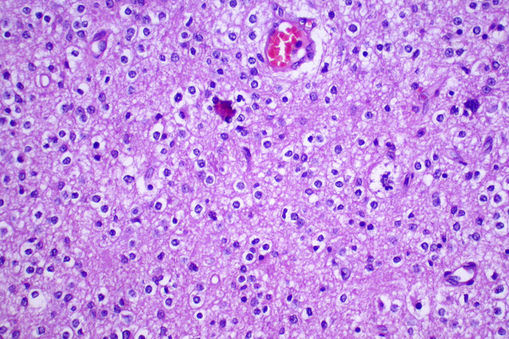 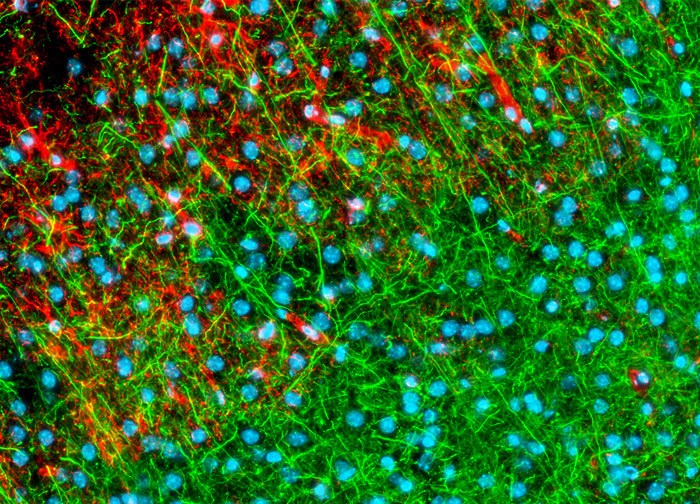 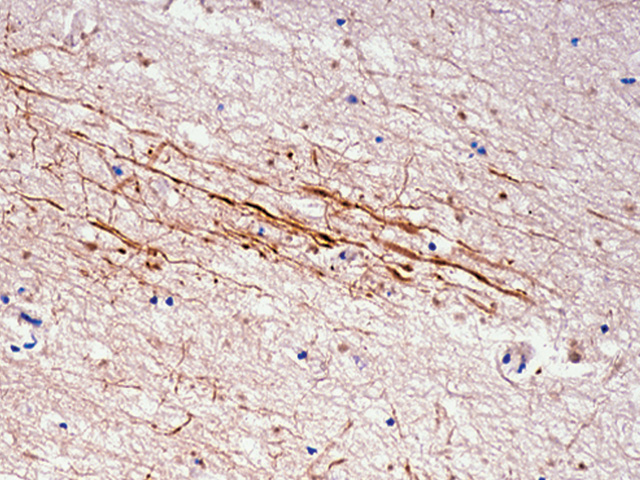 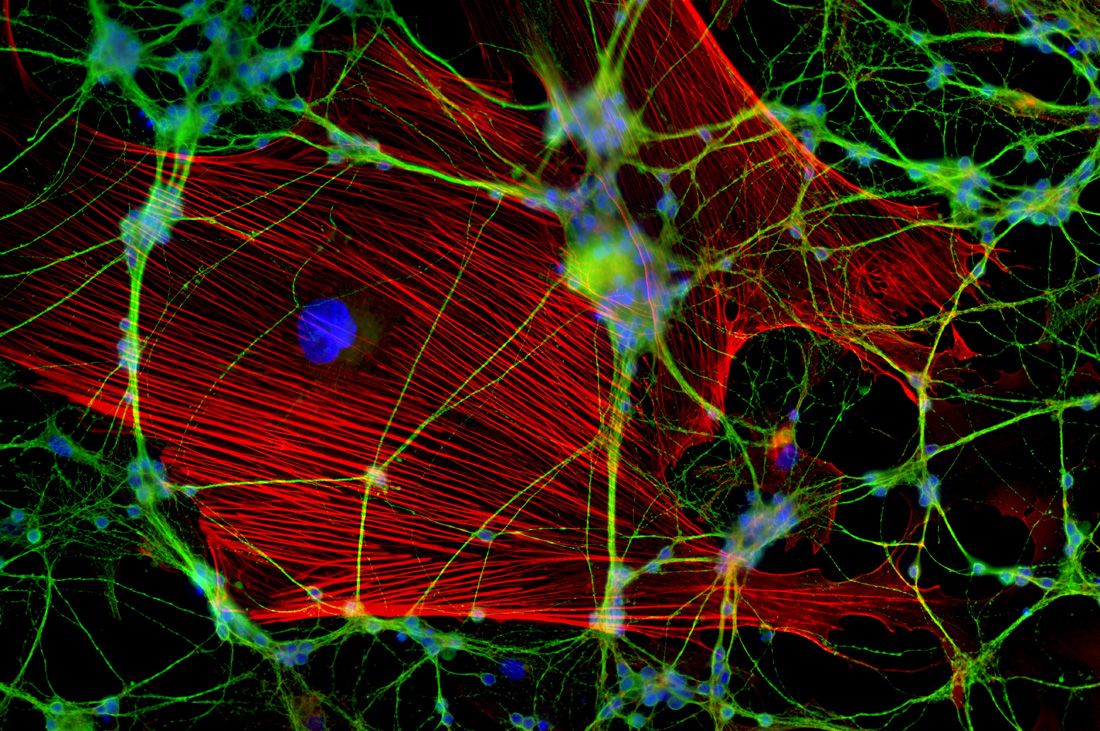 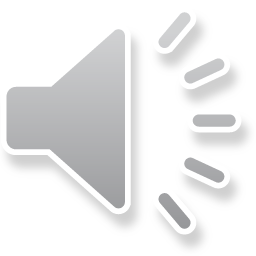 Western blot
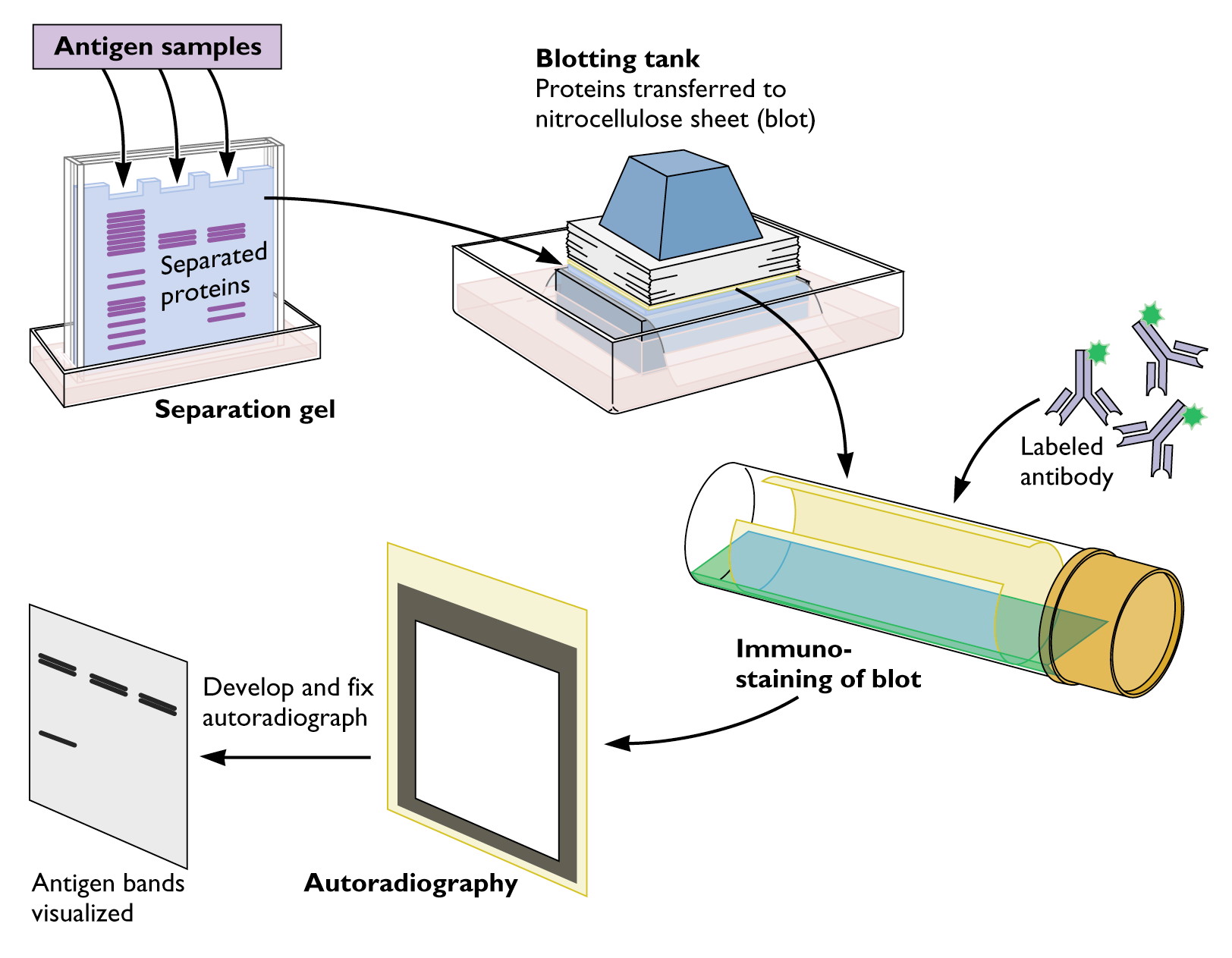 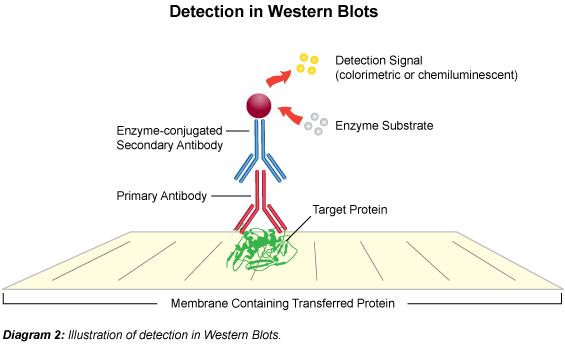 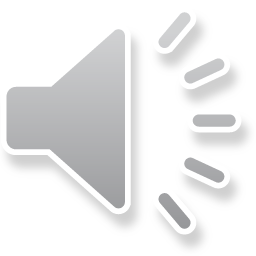 Účinek séra na RA indukovanou neurální diferenciaci
6 days
bIII-tubulin
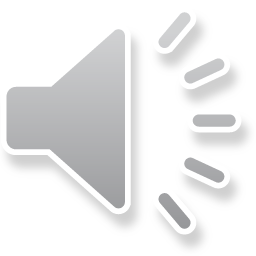 Afinitní chromatografie + imunoprecipitace

 purifikace a separace látek
 hledání partnerů v komplexech molekul
 studium struktury molekul
  a komplexů molekul

ELISA techniky,...
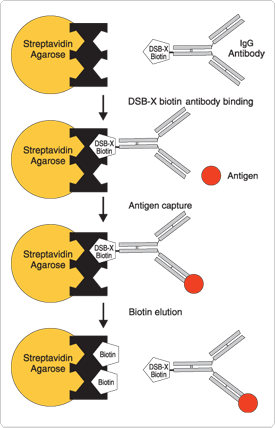 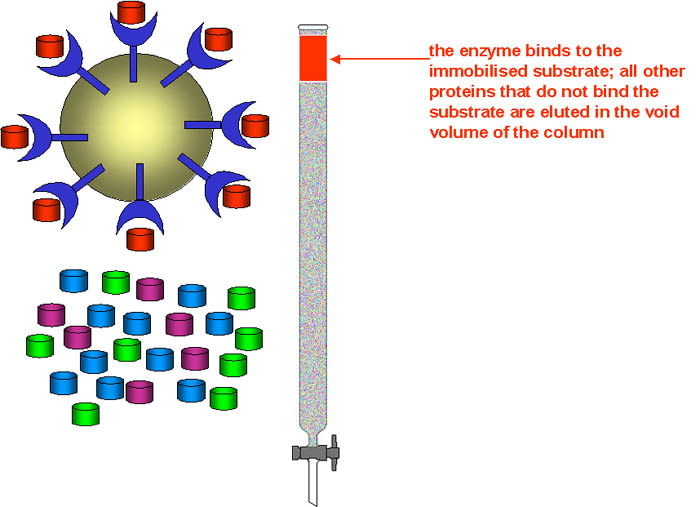 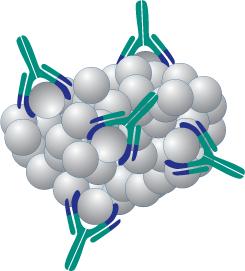 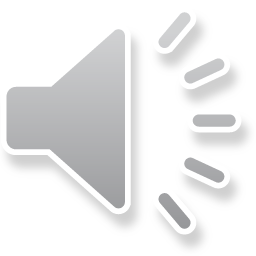 Protilátky jsou komerčně dostupné....
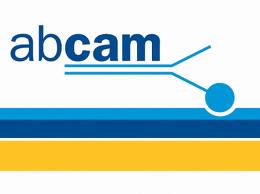 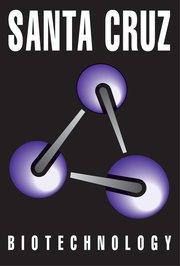 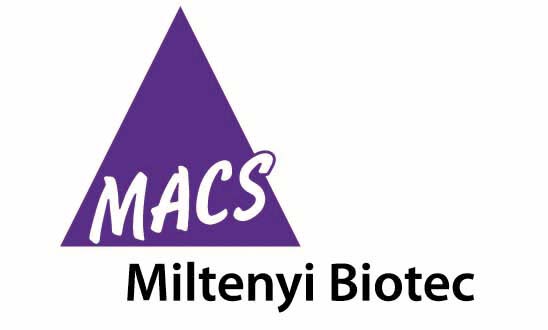 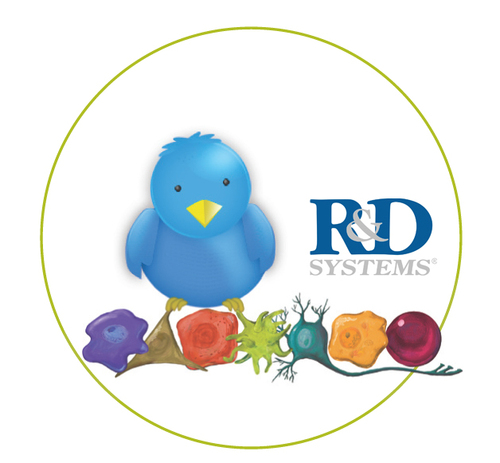 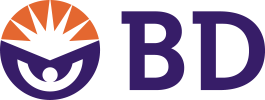 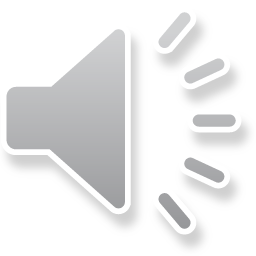